Yetiştiriciliği yapılan türlerin üretimine ait temel biyolojik ve teknik bilgiler Canlı yem üretimi İÇSU BALIKLARI YETİŞTİRİCİLİĞİ
13. Hafta
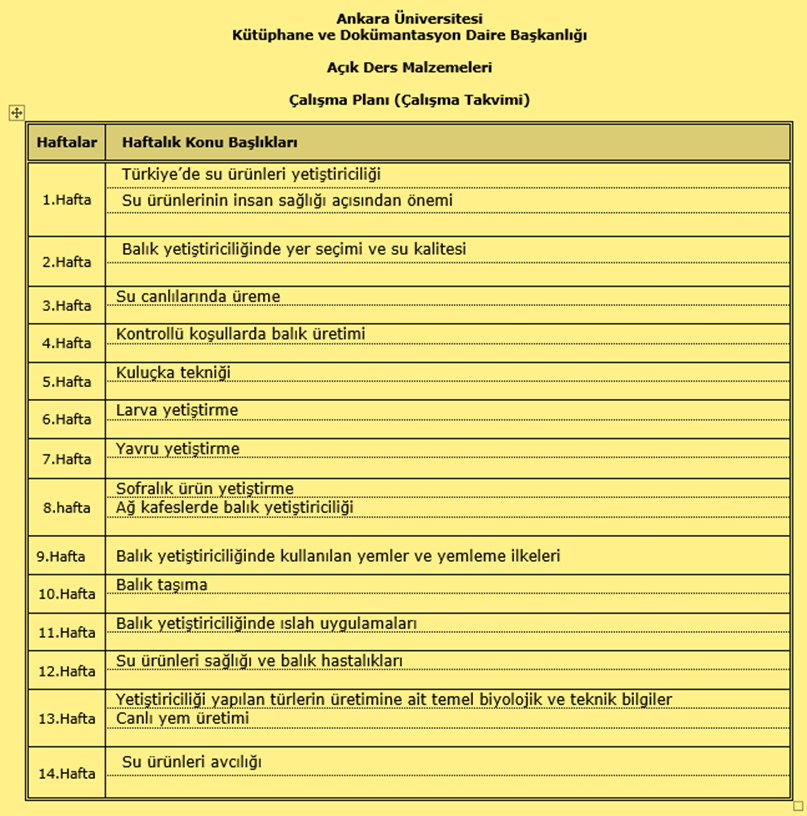 İÇSU BALIKLARI YETİŞTİRİCİLİĞİ
Türlerin genel özellikleri
Damızlık-Yavru Temini
Yapay yumurta alım teknikleri
Kuluçka yöntemleri
Larva yetiştiriciliği
Yavru yetiştiriciliği
Sofralık balık yetiştiriciliği
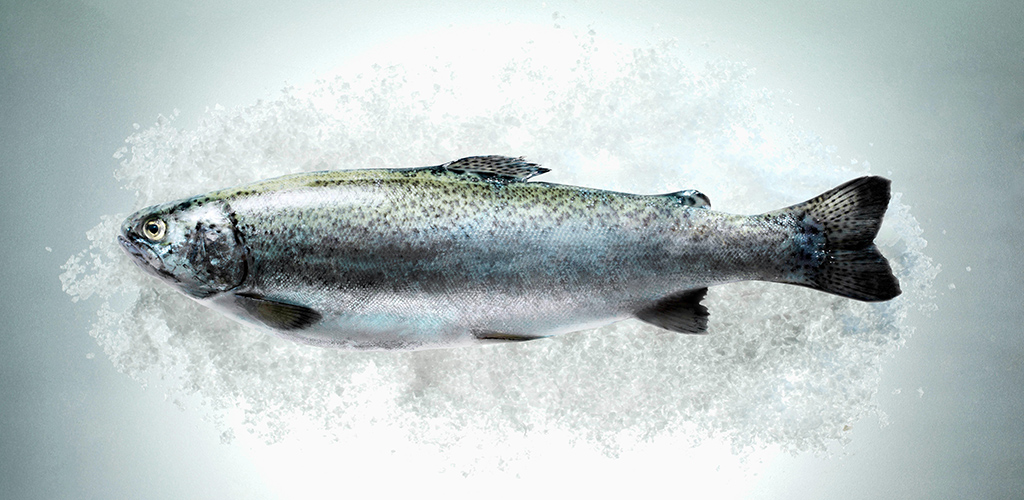 13. Hafta
İÇSU BALIKLARI YETİŞTİRİCİLİĞİ
SAZANLARDA YAVRU ÜRETİM  TEKNİKLERİ
Sazan üretiminde; 
kontrolsüz,
yarı kontrollü ve 
tam kontrollü 
olmak üzere üç şekilde yavru üretimi
yapılabilir
13. Hafta
İÇSU BALIKLARI YETİŞTİRİCİLİĞİ
YARI Kontrollü Yavru Üretimi
Dubisch yumurtlatma havuzu
13. Hafta
Tam Kontrollü Yavru Üretimi (Yapay Üretim)
Yapay üretim için damızlık stok, ebeveynleri  iyi  kalitede  olan  bireylerden  seçilerek muhafaza edilir. Yapılacak  seçimde; 
- Hızlı  büyüme, 
- Yemi iyi  değerlendirme, 
- Yağ  oranının düşük olması ve 
- Hastalıklara  karşı  dayanıklılık 
 başlıca özelliklerdir.
13. Hafta
İÇSU BALIKLARI YETİŞTİRİCİLİĞİ
Sazan balıklarında tam kontrollü yavru üretimi, hipofiz uygulamasıyla gerçekleştirilir. Hipofiz bezi balıkların kafalarından çeşitli yöntemlerle kışın veya en iyisi İlkbaharda çıkarılır. Hipofiz bezi çıkarılacak balıklar 1 kg veya daha ağır olmalıdır. Doğada bu ağırlığa ulaşmış olan sazanlar 3 yaşından büyüktürler.
13. Hafta
Gökkuşağı Alabalığı Üretimi
Üreme dönemini etkileyen faktörler:

Genotip
Çevresel faktörler
Damızlık balığın sağlık durumu
13. Hafta
Yumurta alımı ve kuluçka periyodu
Dişi balıklardan yumurta, erkek balıklardan sperma eldesinde sağım yöntemi kullanılır.
Göz lekeli döneme kadar hassas olan döllenen yumurtalar, su alarak şişer.
Döllenen yumurtalar 28-30. günde açılır.
Yumurta sayımında;
Doğrudan sayım yöntemi
Ağırlık yöntemi
Hacim yöntemi 			
kullanılır.
13. Hafta
Larva Yetiştiriciliği
Besin keseli larvaların ağız ve sindirim organları gelişmemiştir. 
Besin kesesinin üçte biri çekildiğinde larvalar yüzmeye ve dış kaynaklı yeme başlar.
Yavru Yetiştiriciliği
Yavru dönemine gelen balıklar daha derin ve büyük havuzlara alınır.
Yavruların kaçmasını önlemek için savak kısımlarına ızgara konulur.
Kannibalizm nedeni ile boylama yapılır
Havuz –Kafeslerde Sofralık Alabalık Yetiştiriciliği
Yavrular 3-5 g ağırlıkta havuz veya kafese nakledilir.
Yavruların stoklama büyüklüğü pazar boyuna getirme süresi dikkate alınarak belirlenir.
13. Hafta
Kaynaklar:

Atay, D. 1987. İçsu Balıkları ve Üretim Tekniği. Ankara Üniversitesi Ziraat Fak. Yayınları. Ders Kitabı 300. 
Atay, D. 1997. Kabuklu Su Ürünleri ve Üretim Tekniği. Ankara Üniversitesi Ziraat Fakültesi Ders Kitabı:441 
Atay, D. ve Bekcan, S. 2000. Deniz Balıkları ve Üretim Tekniği. Ankara Üniversitesi Ziraat Fakültesi Ders Kitabı:468 
Atay, D., Aydın, F. ve Yıldız HY. 2002. Su Ürünleri Yetiştirme İlkeleri. Ankara Üniversitesi Ziraat Fakültesi Ders Kitabı:481 
Bardach, J.E. 1997. Fish as Food and the Case for Aquaculture. Pages 1-14 in J.D. Bardach, ed. Sustainable Aquaculture. John Wiley and Sons, New York.
Costa-Pierce, B.A. 2002. Ecology as the Paradigm for the Future of Aquaculture. Pages 339-372 in B.A. Costa-Pierce, ed. Ecological Aquaculture: The Evolution of the Blue Revolution. Blackwell Science, Malden, Massachusetts.
Genç, E. 2017. Balık Yetiştiriciliğinde Hastalıklar ve Koruyucu Önlemler. Balık Yetiştiriciliği (Ed: Emiroğlu, Ö., Kuş, G) T.C. Anadolu Üniversitesi Yayını: 3618, Açıköğretim Fakültesi Yayını: 2442, ISBN: 978-975-06-2226-7, 214s, Eskişehir.
Lackey, R.T. 2005. Fisheries: history, science, and management. pp. 121-129. In: Water Encyclopedia: Surface and Agricultural Water, Jay H. Lehr and Jack Keeley, editors, John Wiley and Sons, Inc., Publishers, New York, 781 pp.
Stickney, RR. 2000. Encyclopedia of Aquaculture. John Wiley & Sons, Inc. New York.
Yavuzcan, H. 2011. Su Ürünleri T.C. Anadolu Üniversitesi Yayını: 2243, Açıköğretim Fakültesi Yayını: 1242, ISBN: 978-975-06-0917-6, 184s, Eskişehir.
13. Hafta